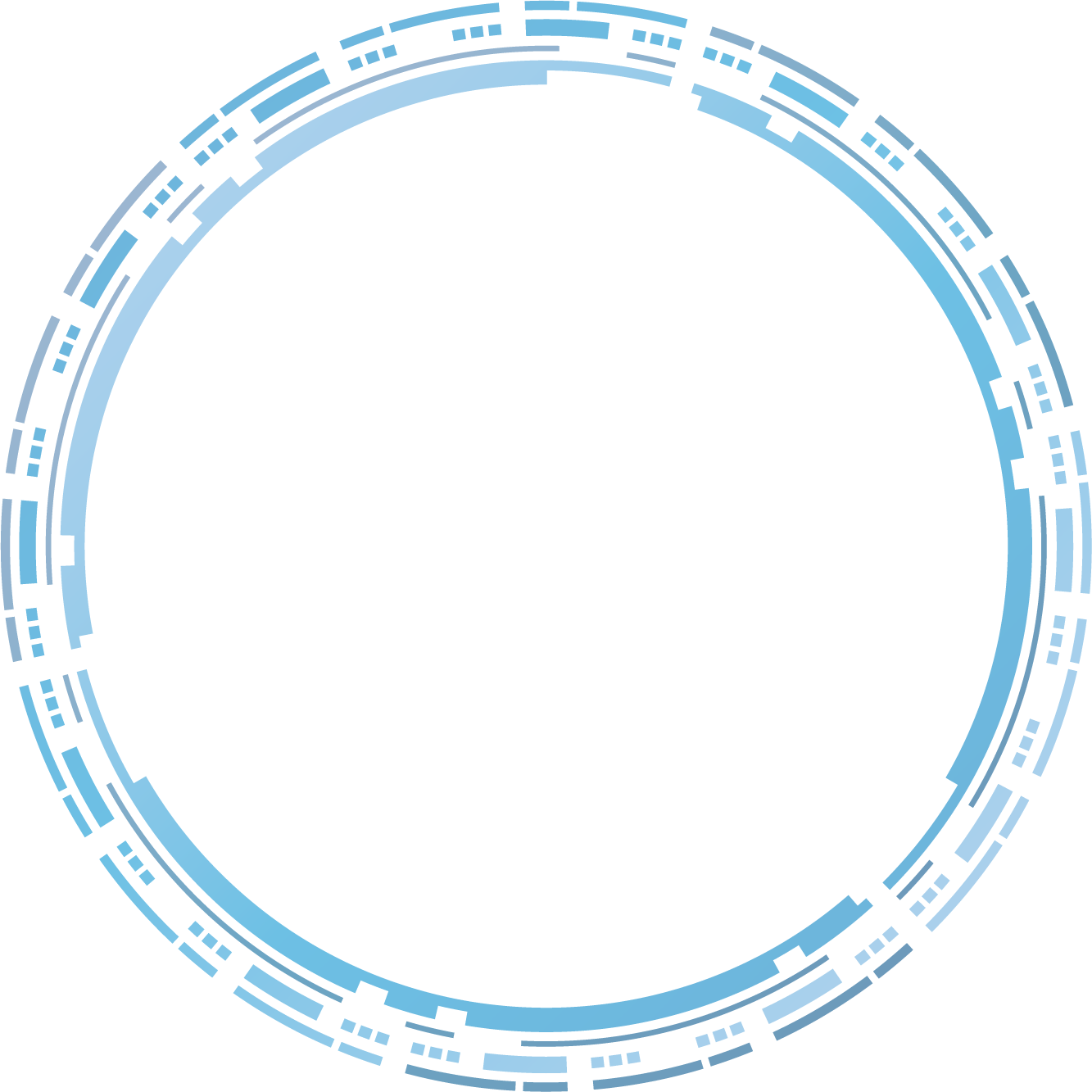 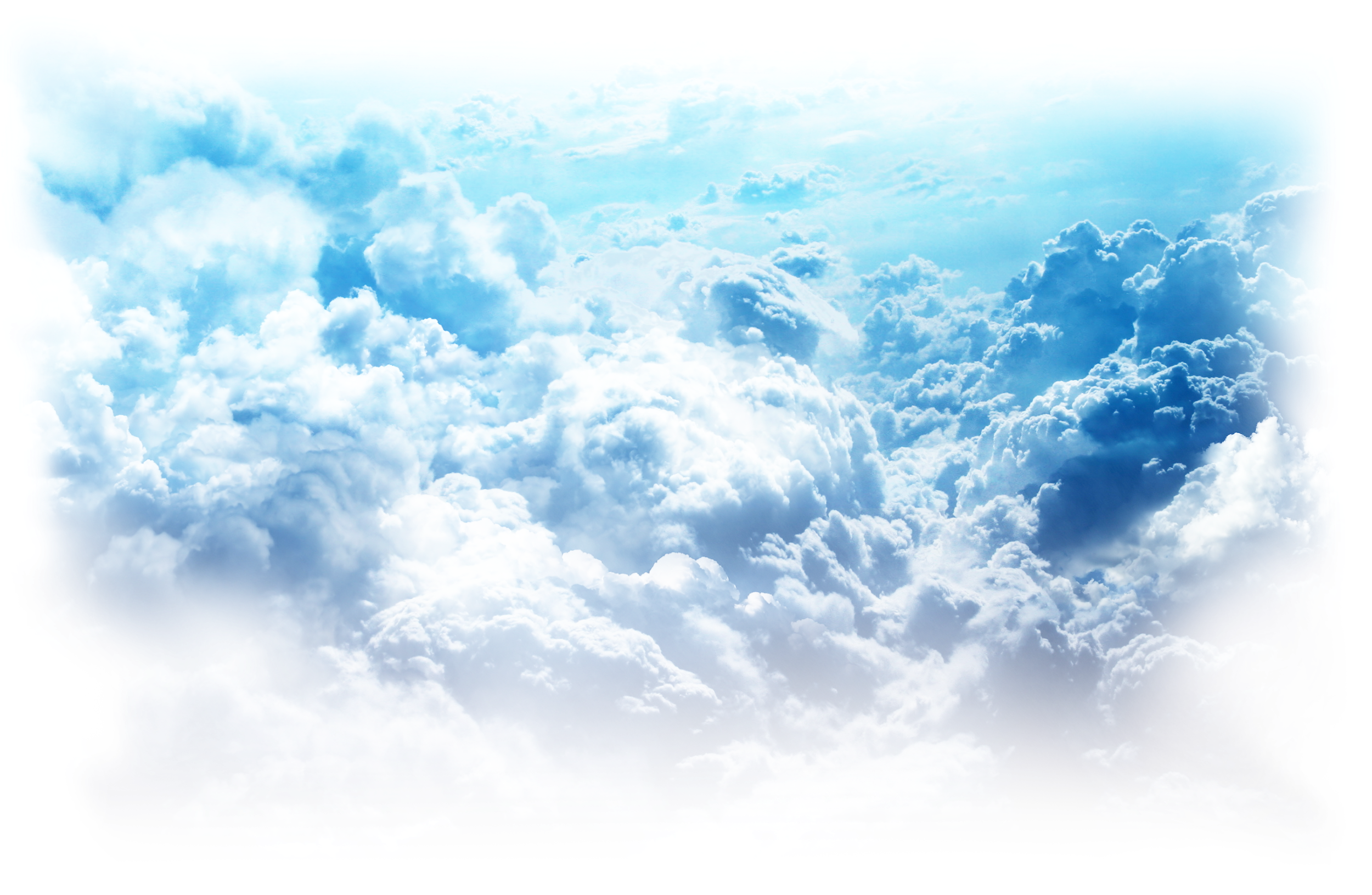 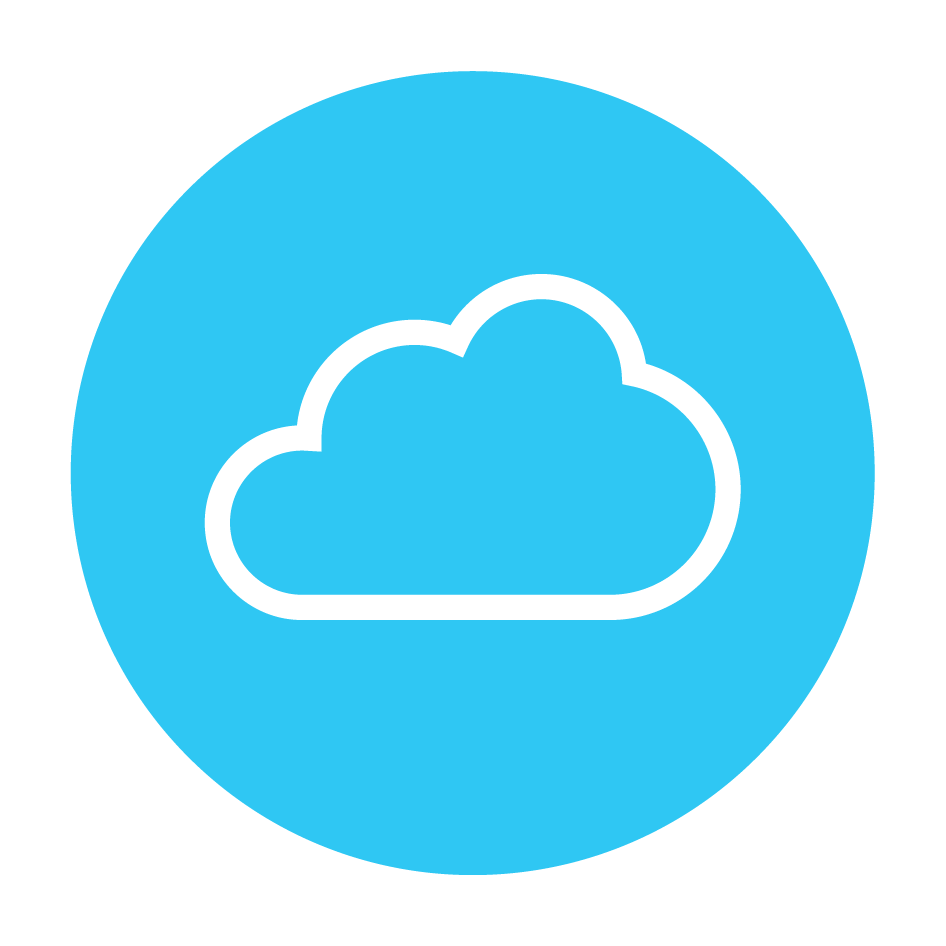 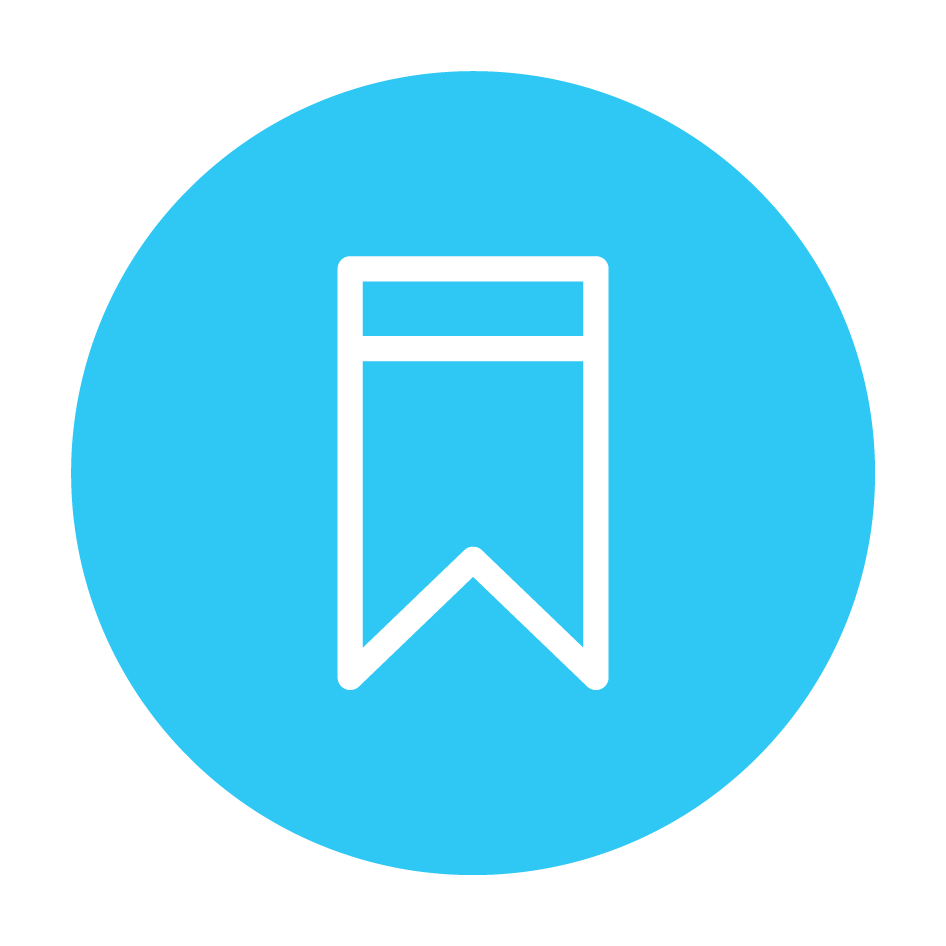 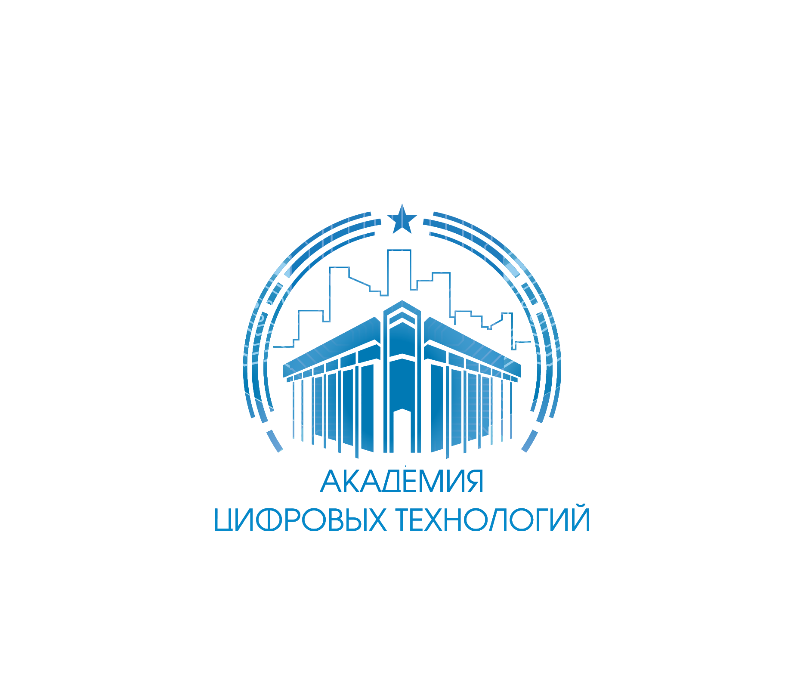 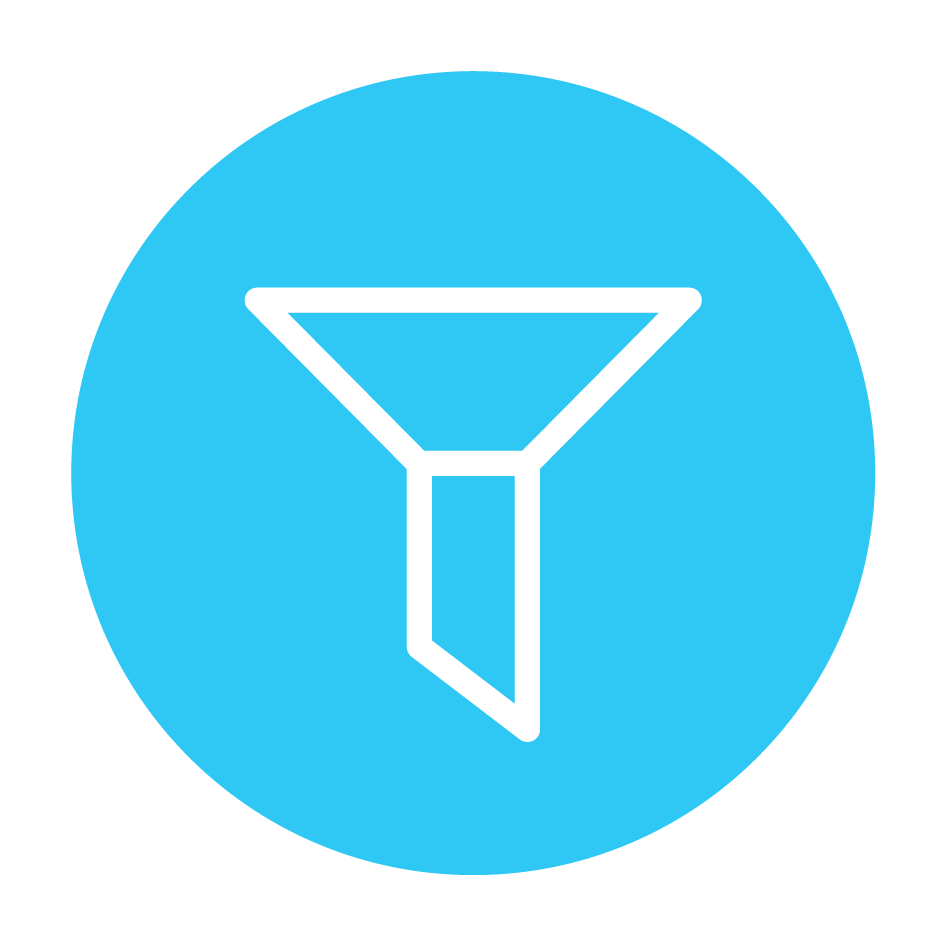 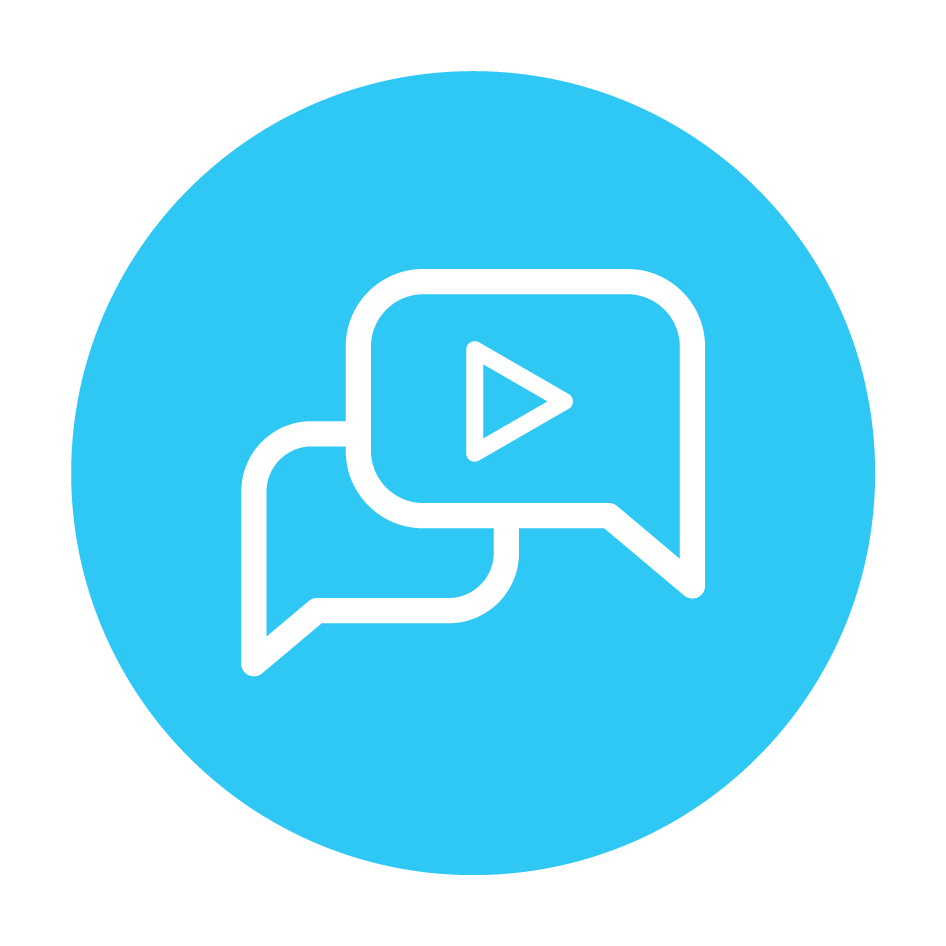 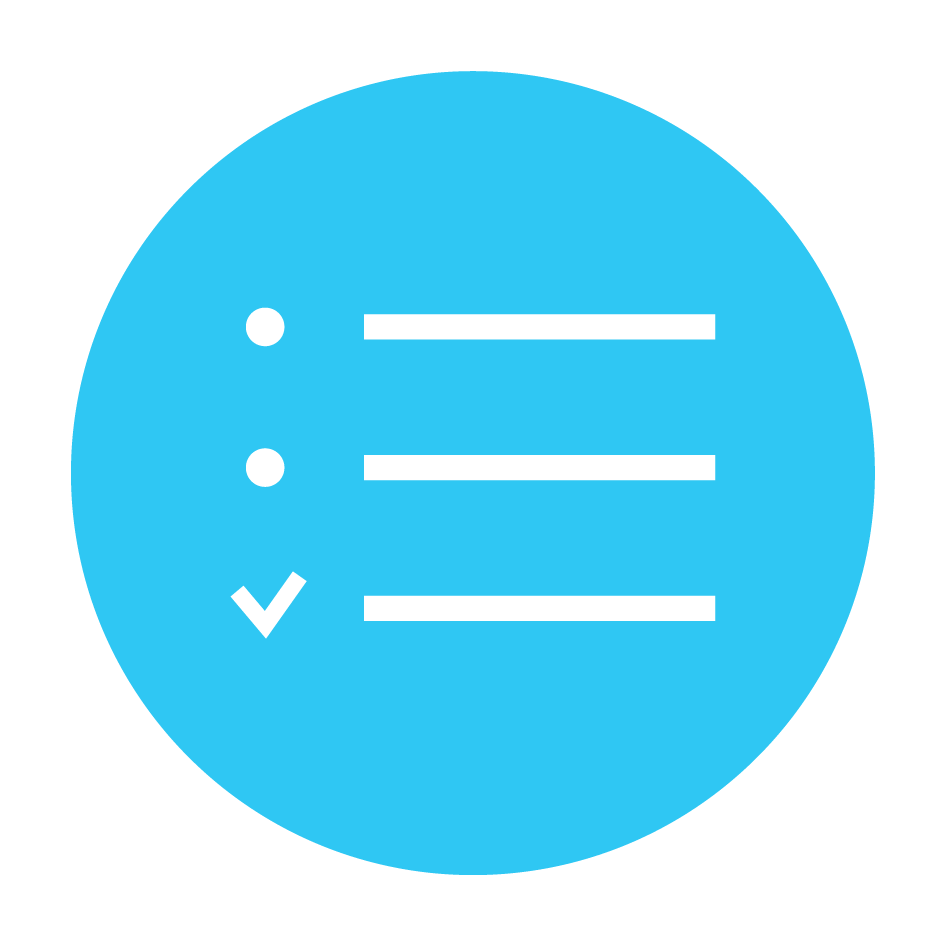 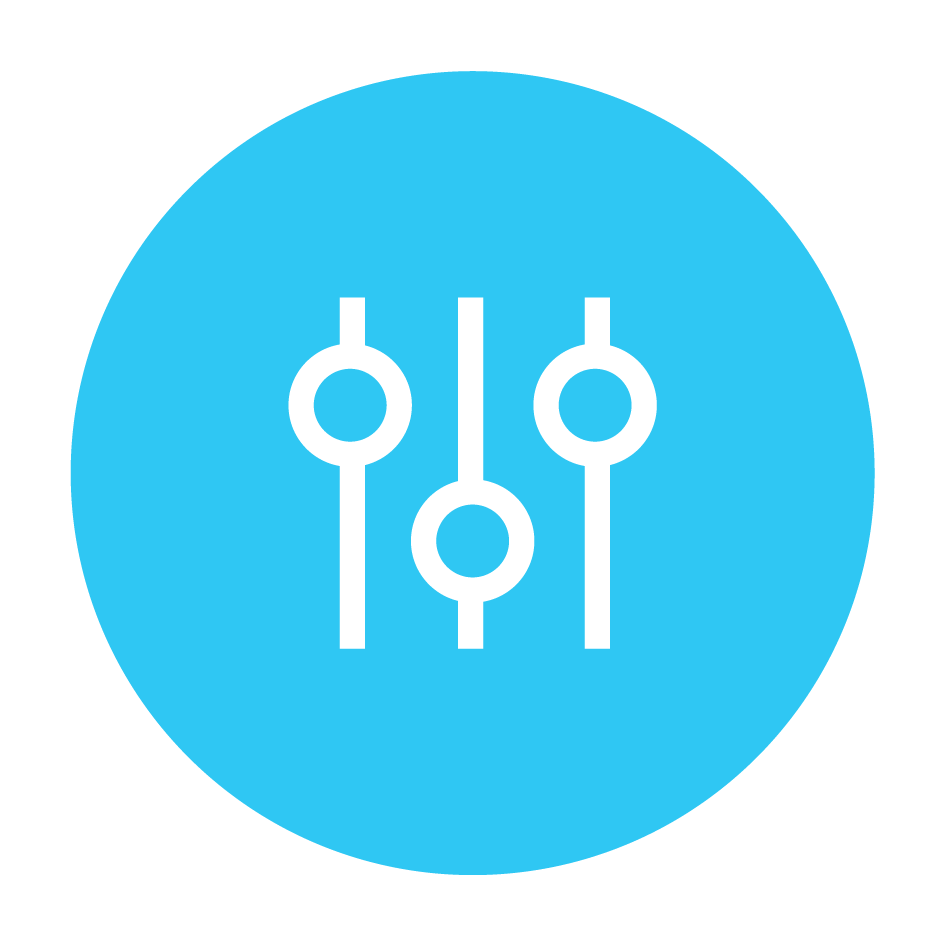 Формирование государственного задания 
на оказание государственных услуг на 2022 год 
отделениями дополнительного образования детей 
профессиональных образовательных учреждений,
 находящихся в ведомстве Комитета по образованию
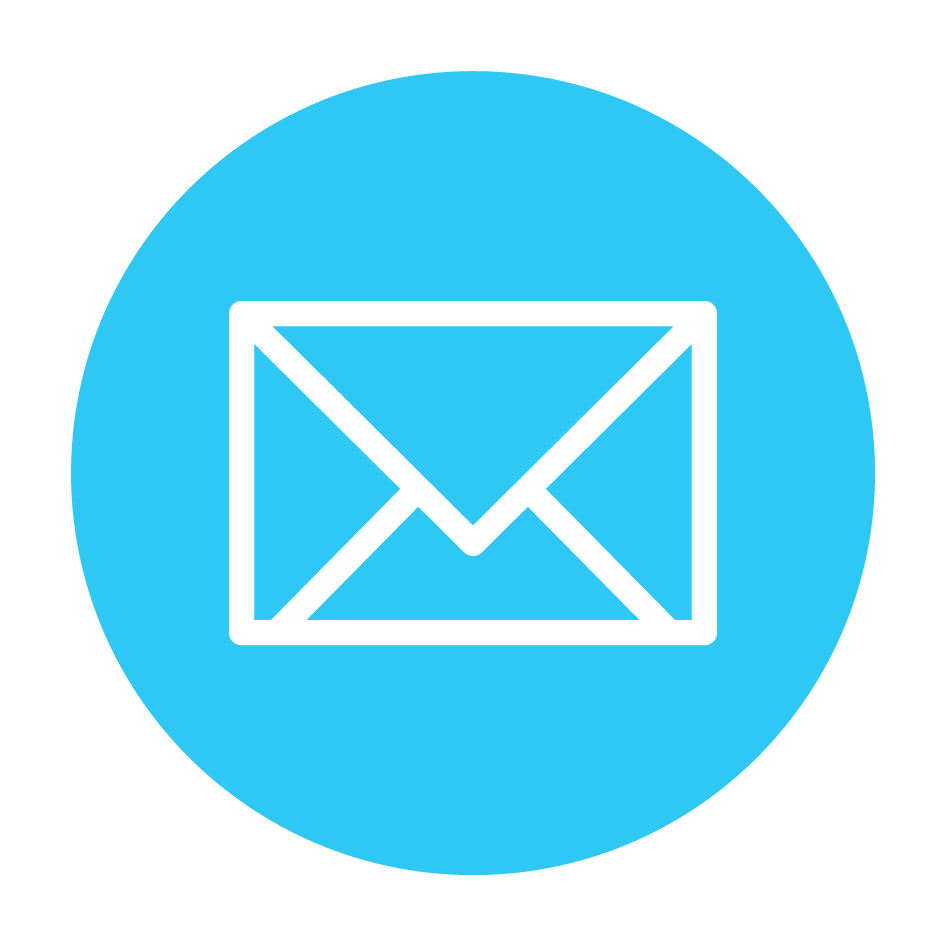 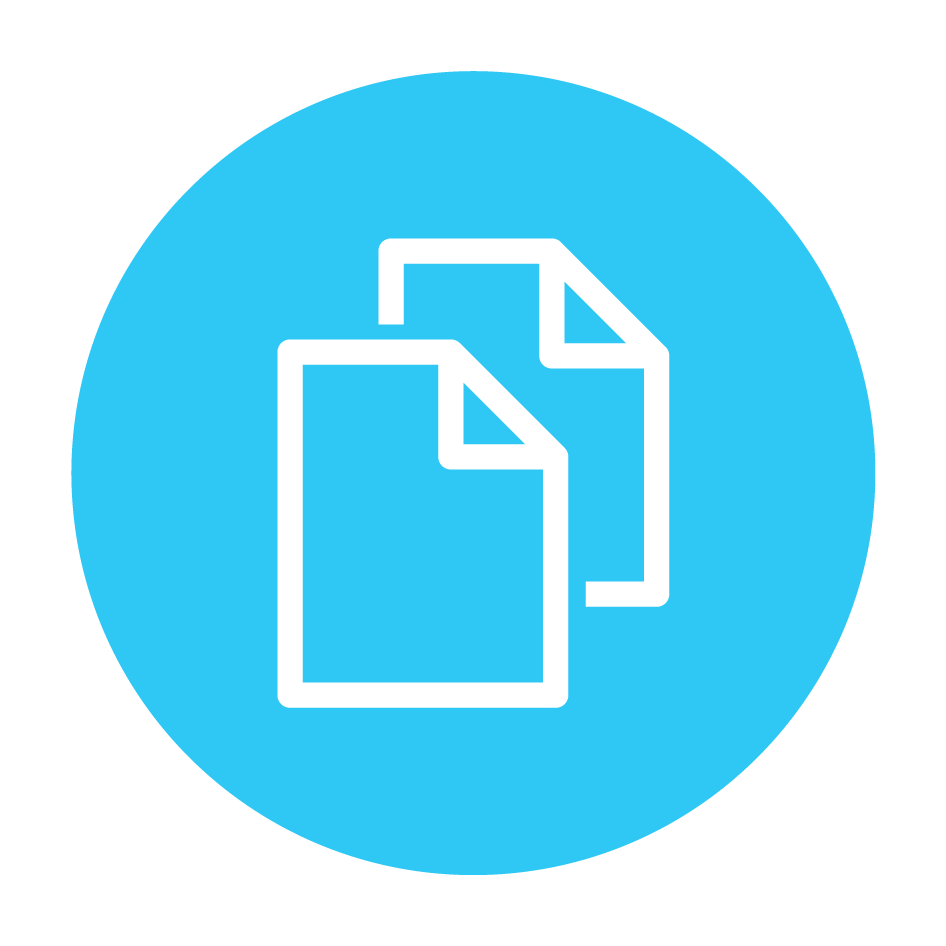 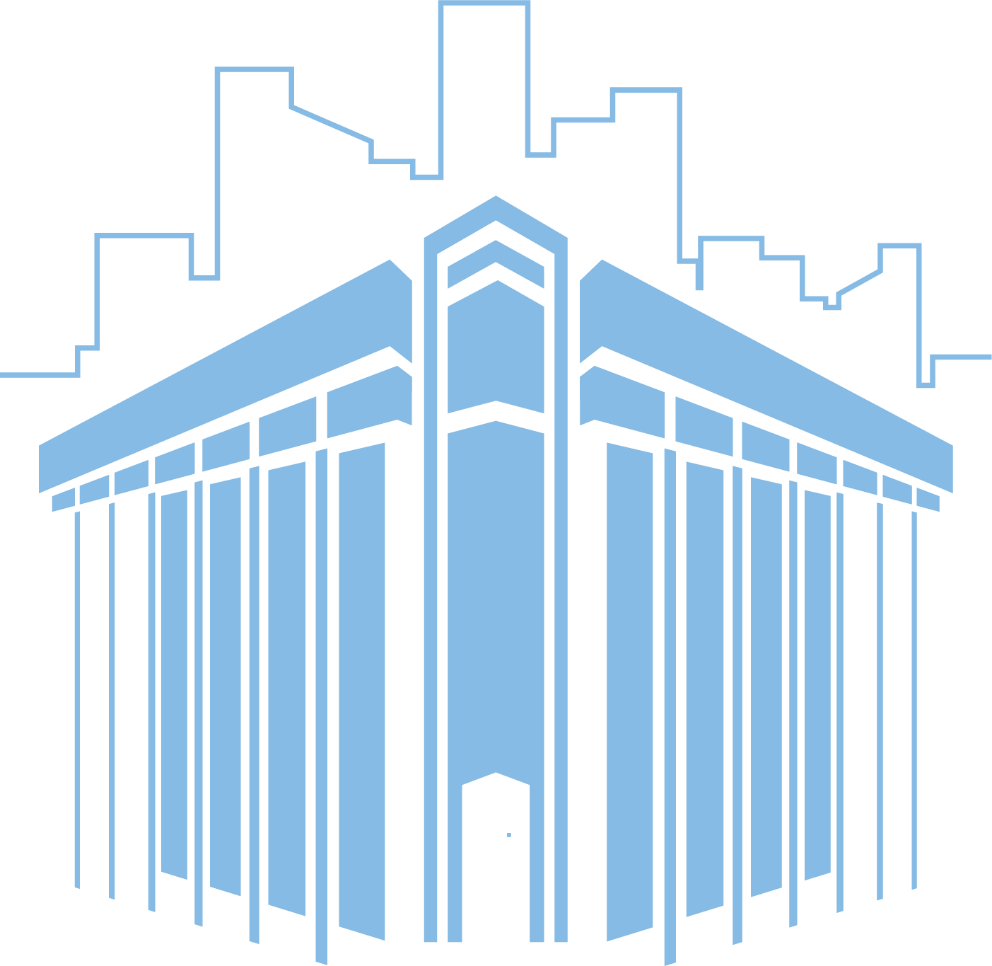 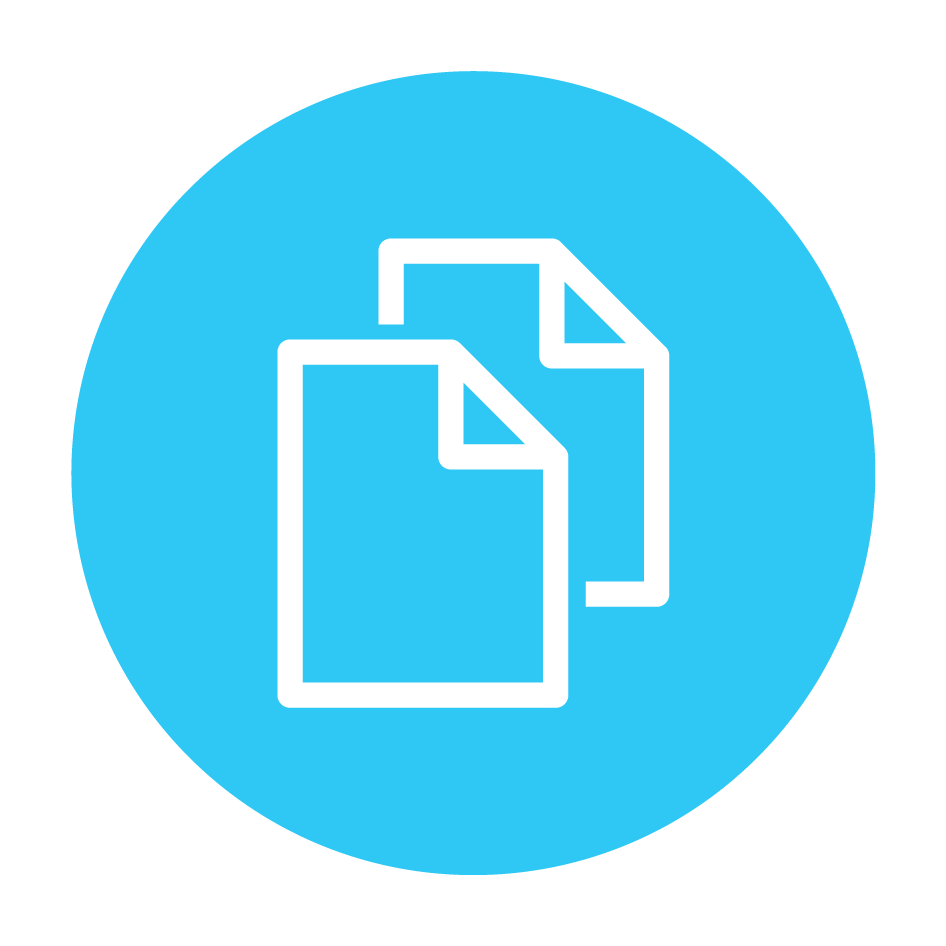 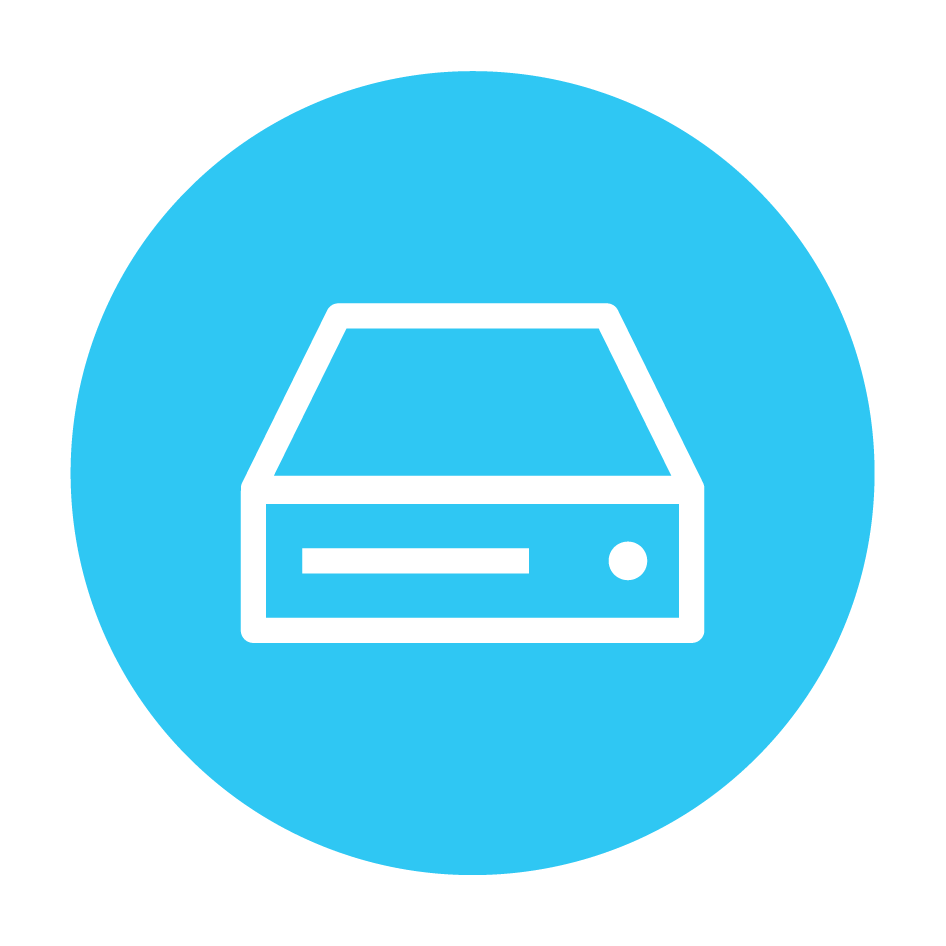 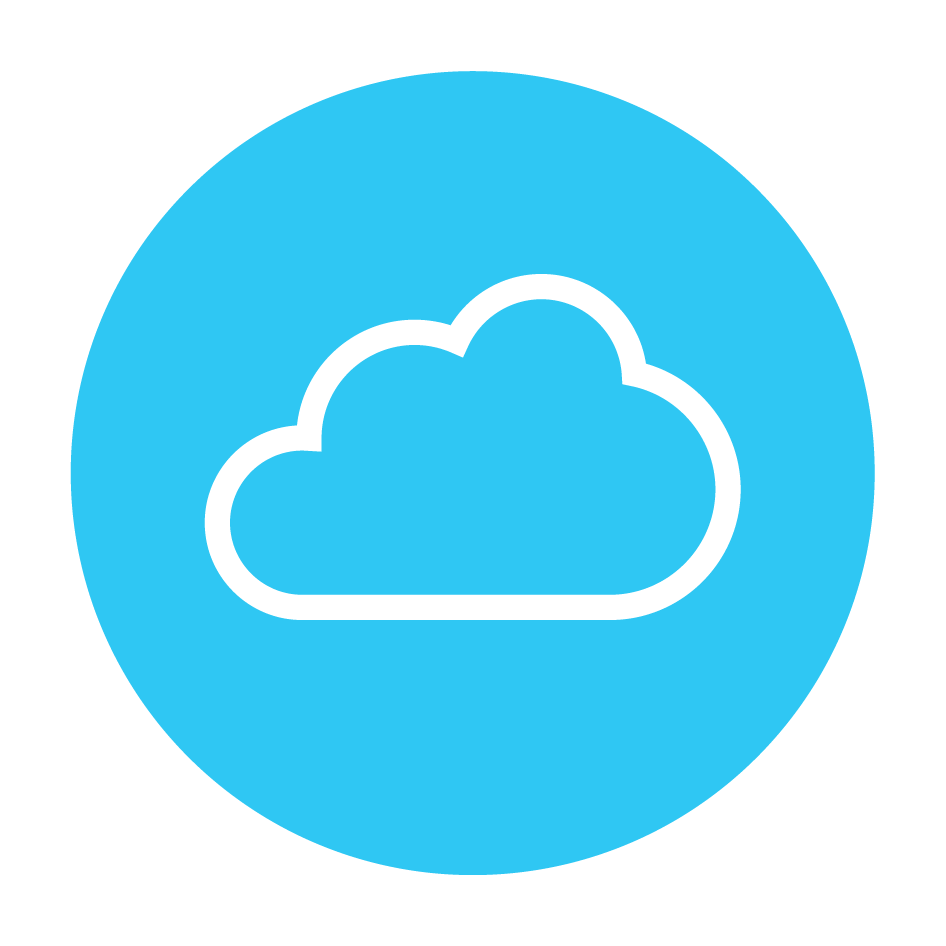 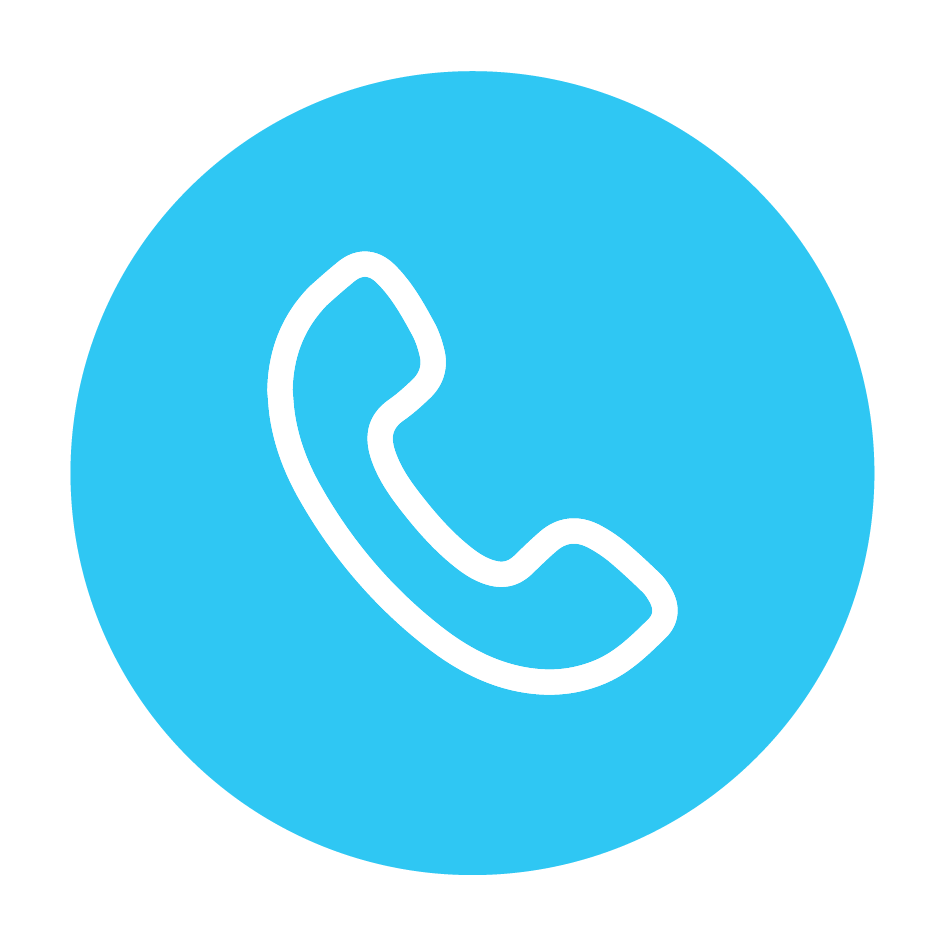 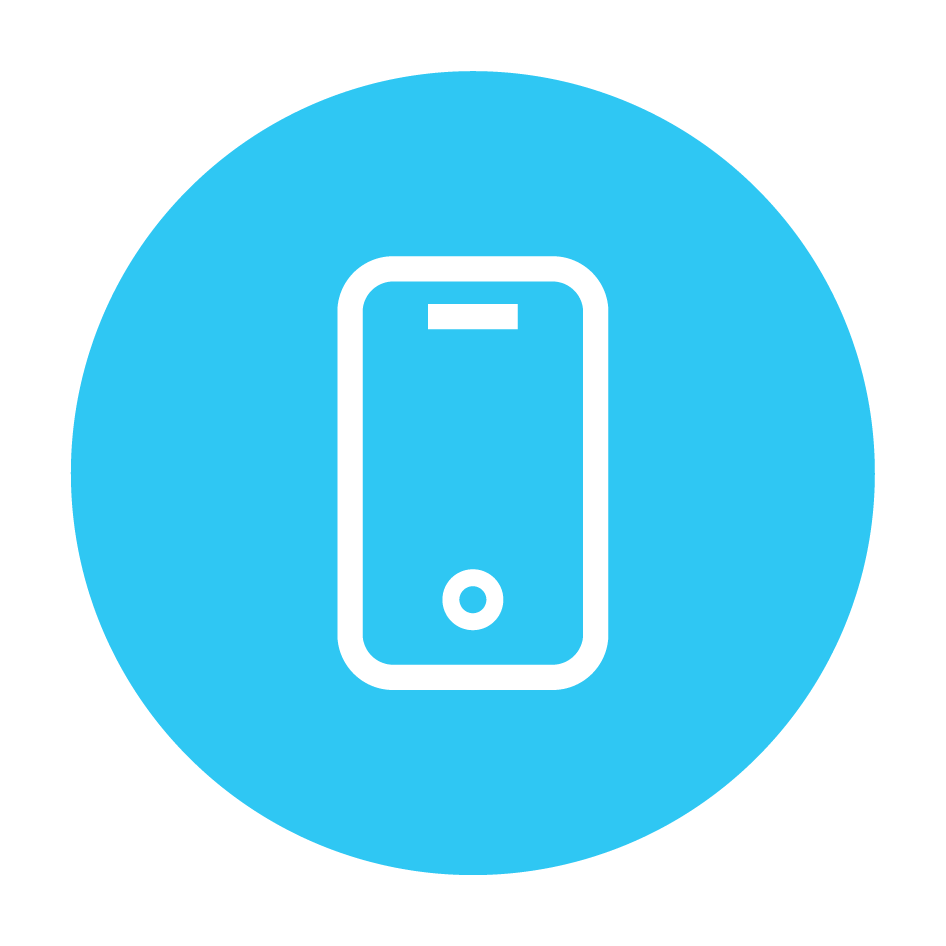 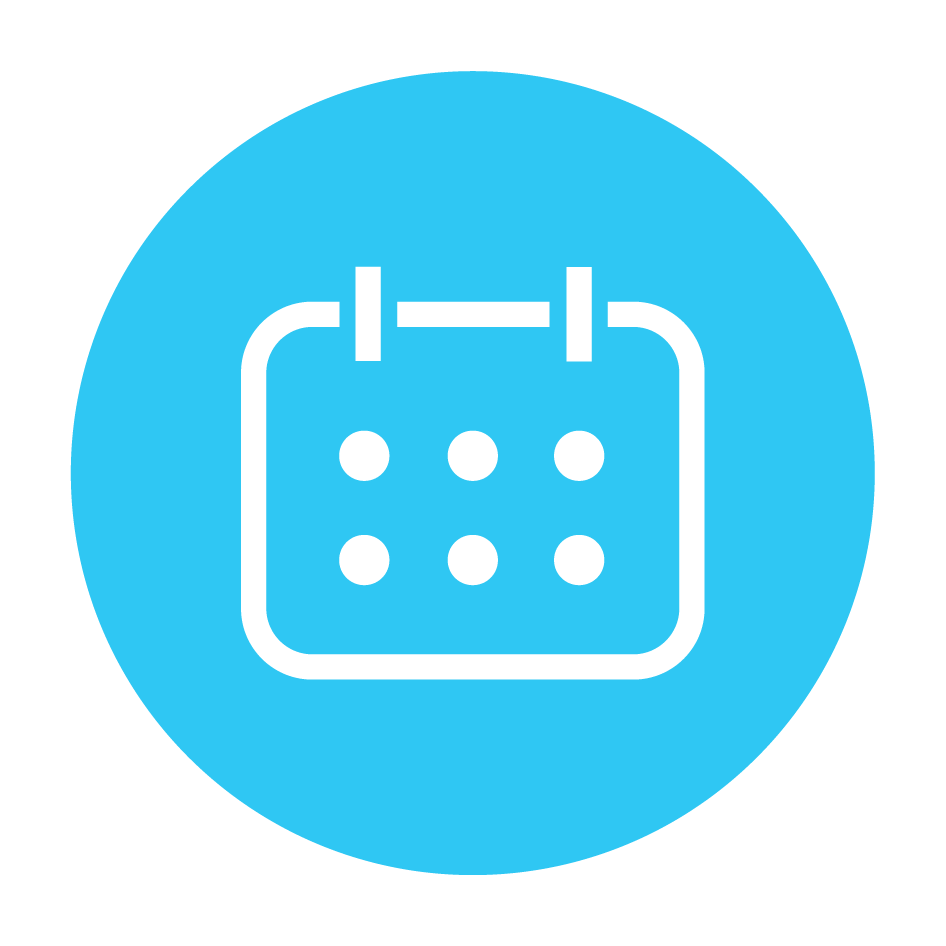 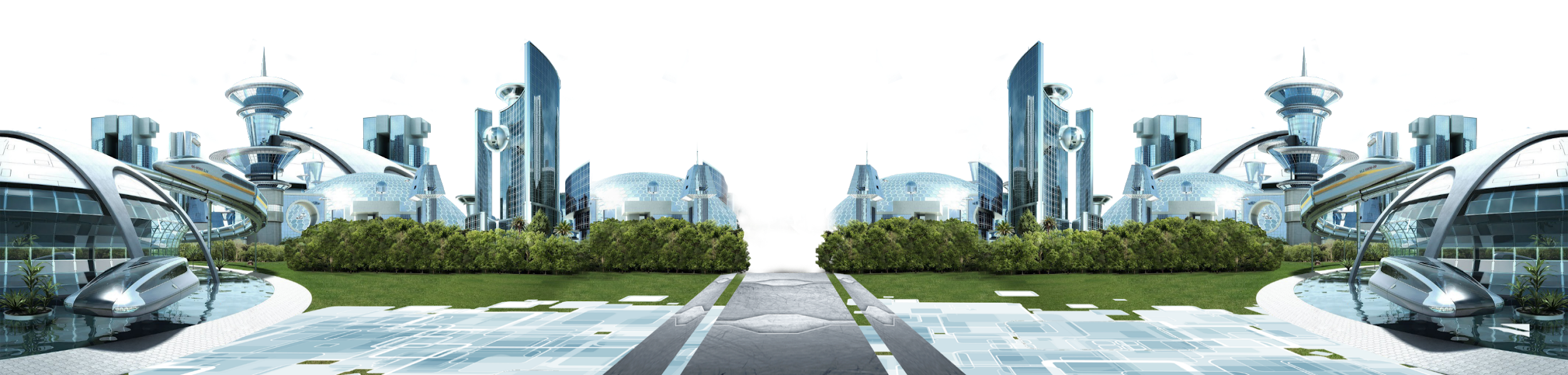 Колесников Эдуард Николаевич
Заместитель директора по УВРГБНОУ «Академия цифровых технологий» Санкт-Петербурга
25.11.2021
Анализ количественных показателей студентов/обучающихся ОУ
СПб ГБПОУ «Красносельский колледж» 
(из информации по сайту)
 
обучается 422 студента (на 01.07.2021)
реализуется 14 ОП ДОД, 
предположим – одногодичные,
предположим – по 15 человек в группе,
ПОЛУЧАЕМ 210 человек – обучающихся ОДОД.
расчеты (планово-финансовые) по педагогическим часам и тарификации
14 одногодичных ОП ДОД по одной группе обучающихся: из них,
4 ОП - по 2 часа (всего - 8 пед.часов), 
6 ОП по 4 часа (всего - 24 пед.часа), 
4 ОП по 6 часов (всего - 24 пед.часа):
 
ИТОГО – 56 педагогических часов, 
Делим 56 педагогических часов на 18 часов педагогической нагрузки одной ставки ПДО,
ПОЛУЧАЕМ 3,11 штатной ставки ПДО
Количество обучающихся в группах
Пункт 3 Методических рекомендаций по проектированию дополнительных общеразвивающих программ в государственных образовательных организациях Санкт-Петербурга, находящихся в ведении Комитета по образованию, утверждённых распоряжением КО от 01.03.2017 №617-р, 
1-ый год - 15 чел, 2-ой год - 12, 3-тий год и последующий - 10 чел. 

«Содержание дополнительных общеразвивающих программ и сроки обучения по ним определяются образовательной программой, разработанной и утвержденной организацией, осуществляющей образовательную деятельность» (п. 4 ст. 75 Федерального закона «Об образовании в Российской Федерации» от 29.12.2012 №273-ФЗ)

«Количество обучающихся в объединении, их возрастные категории, а также продолжительность учебных занятий в объединении зависят от направленности ДОП и определяются локальными нормативными актами организации, осуществляющей образовательную деятельность» (пункт 9 Порядка организации и осуществления образовательной деятельности по дополнительным общеобразовательным программам, утверждённого Приказом Минпросвещения России от 09.11.2018 № 196)
Следующие моменты
Анализ кадрового потенциала ОУ.

Анализ востребованности имеющихся ОП ДОД или потребности в новых.

Оценить временную загрузку аудиторий. 

Плановые цифры ГЗ (если уже были) по человеко-часам, в соответствии с планом численности приема обучающихся в ОУ.
Расчёт аудиторной загрузки
В ауд. № 1 можно вести занятия с 16.00 до 21.00. 
Количество групп рассчитывается с учетом продолжительности ДООП и перерывов по САНПинам: 1 академический час 45 минут +10 минут перерыв, 
Спаренное занятие на 2 академических часа составляет 1час 40 минут, затем должен быть перерыв между парами тоже 10 минут.
Таким образом, в каб. № 1 может пройти два 2-х часовых занятия:
- первое занятие 16.00-17.40 
                   - второе занятие 17.50-19.30
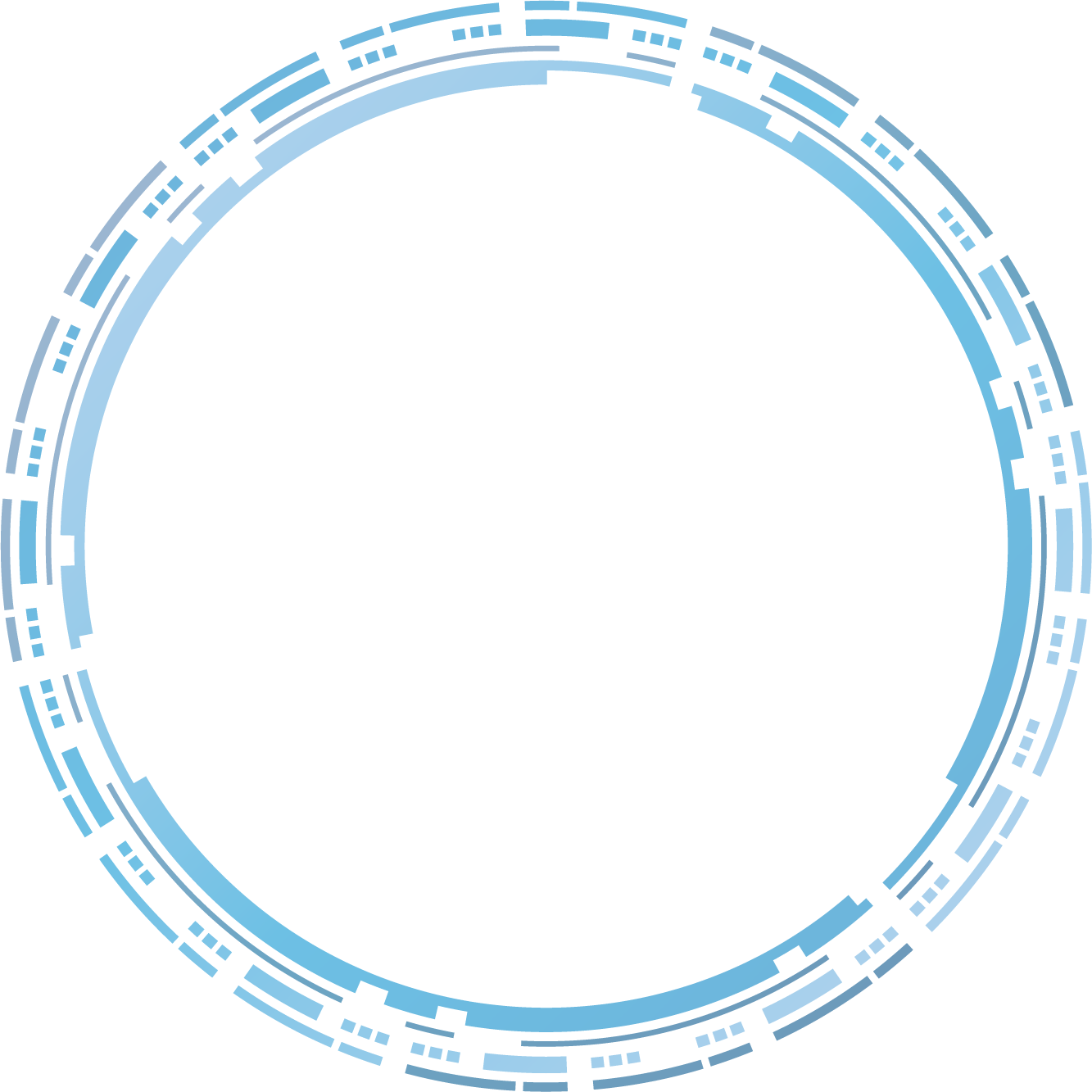 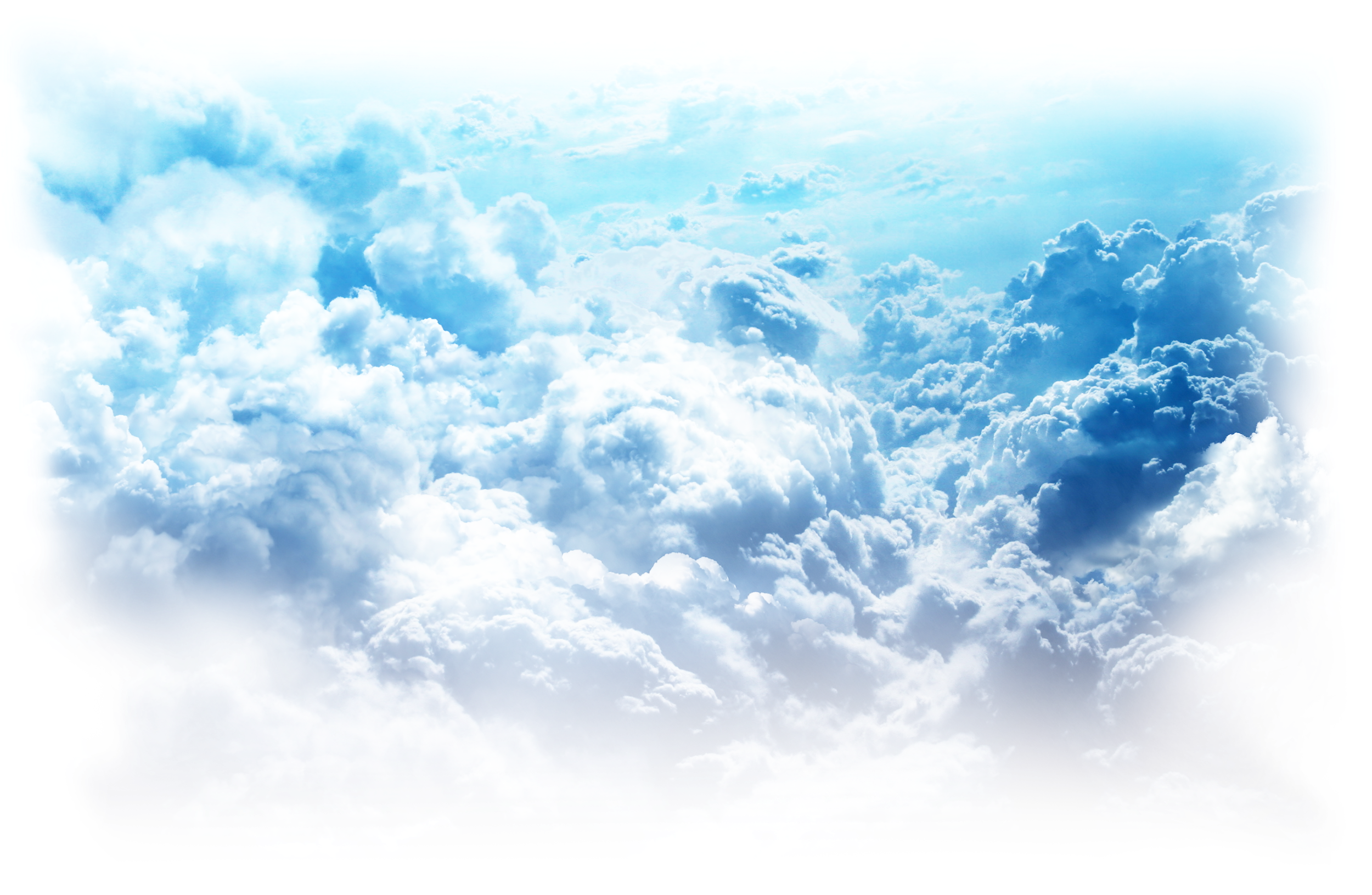 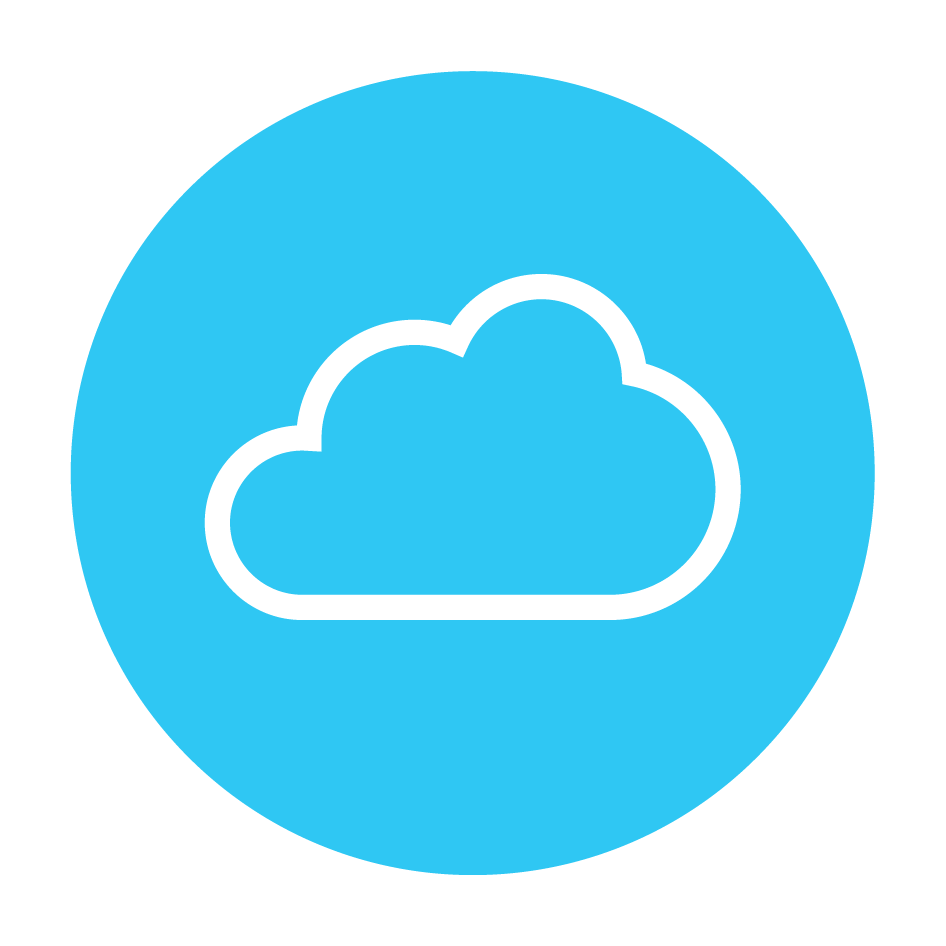 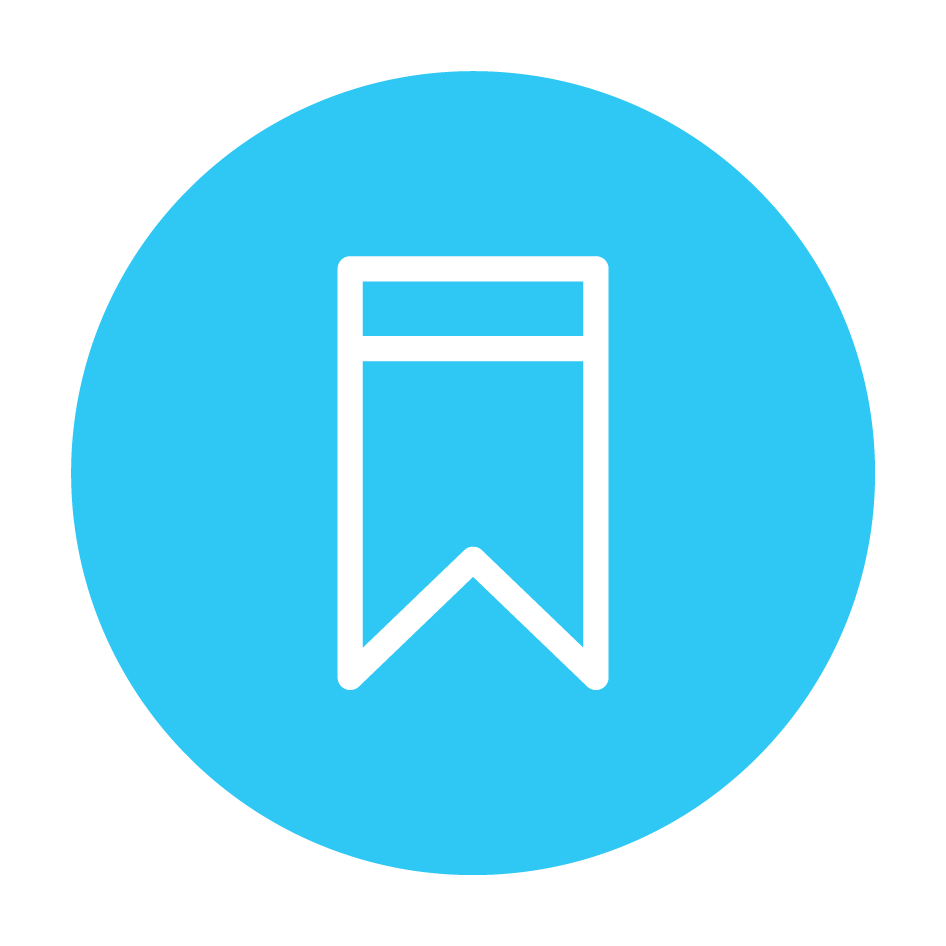 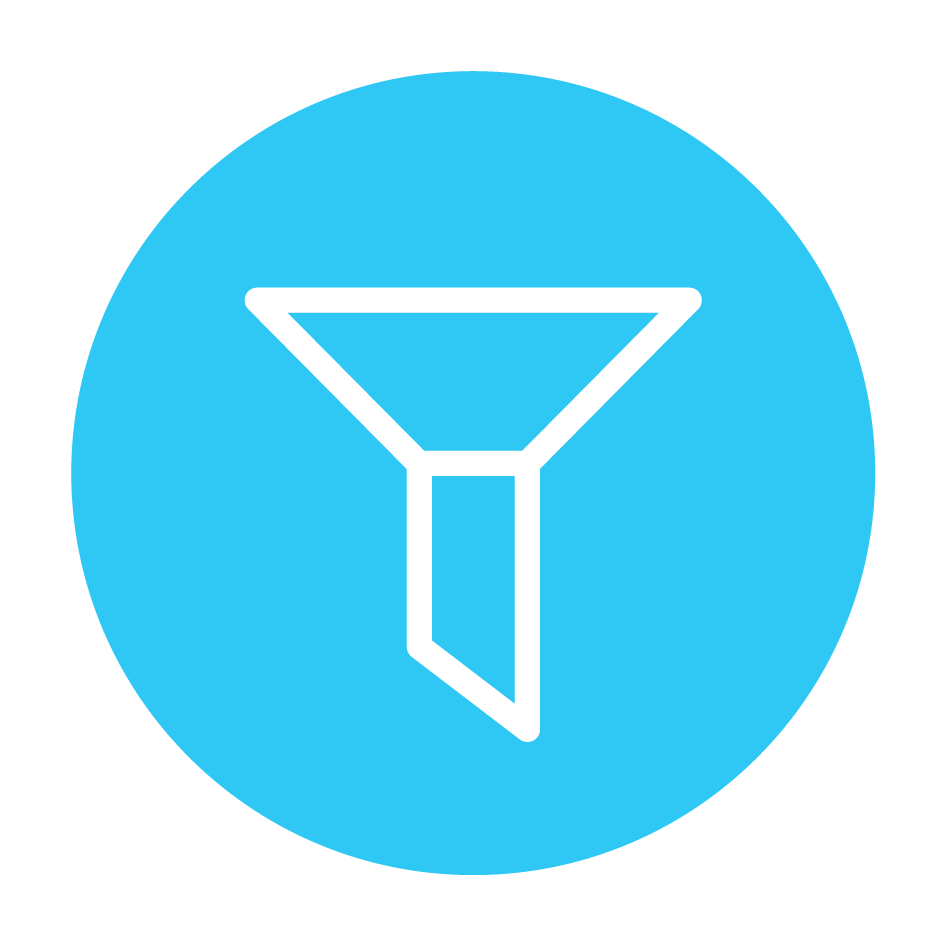 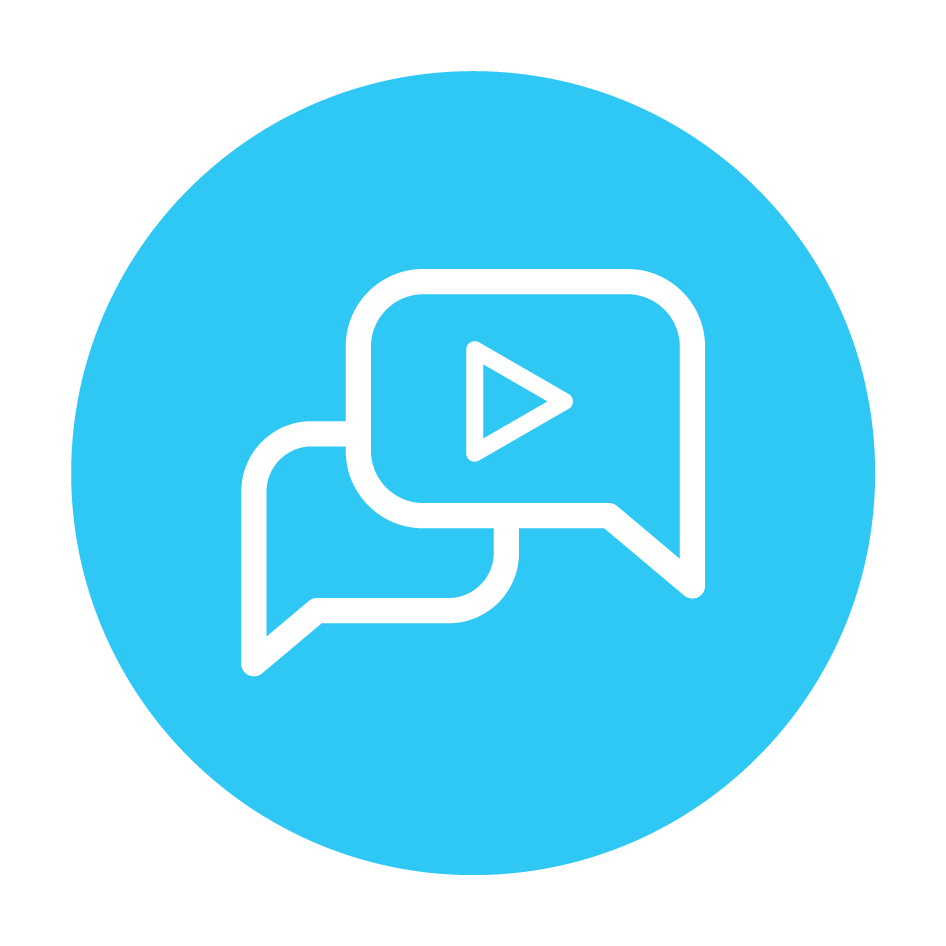 БЛАГОДАРИМ
ЗА ВНИМАНИЕ!
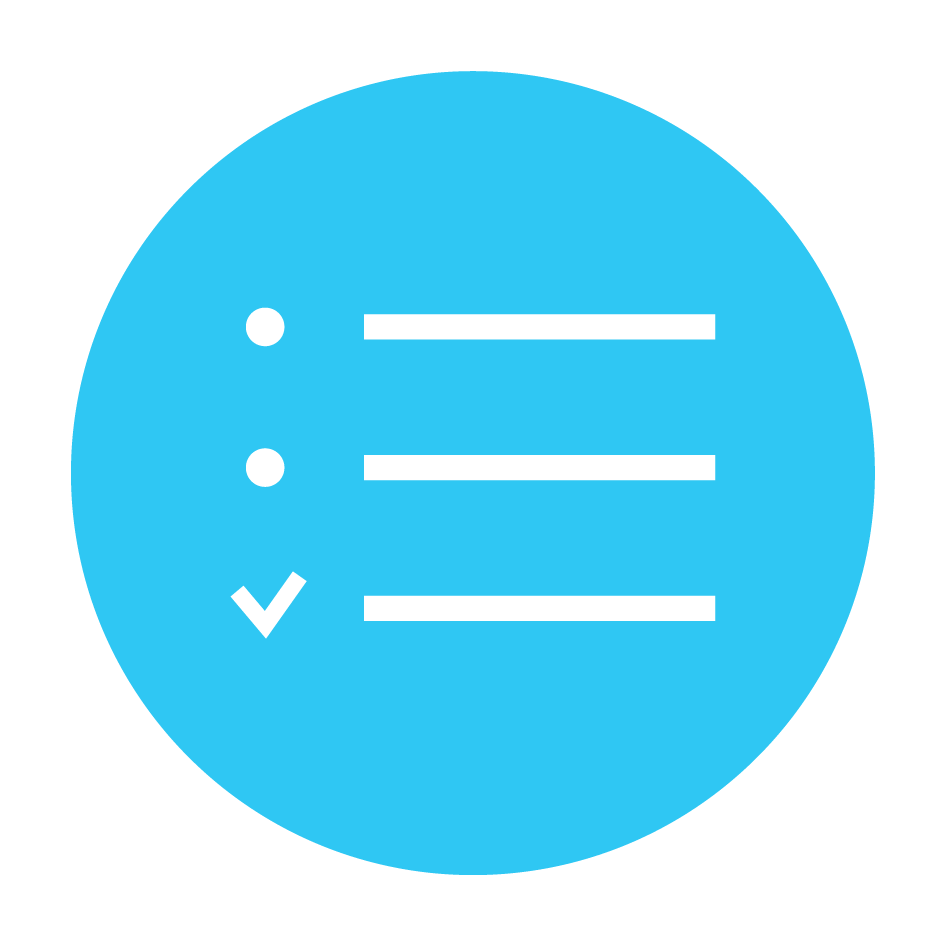 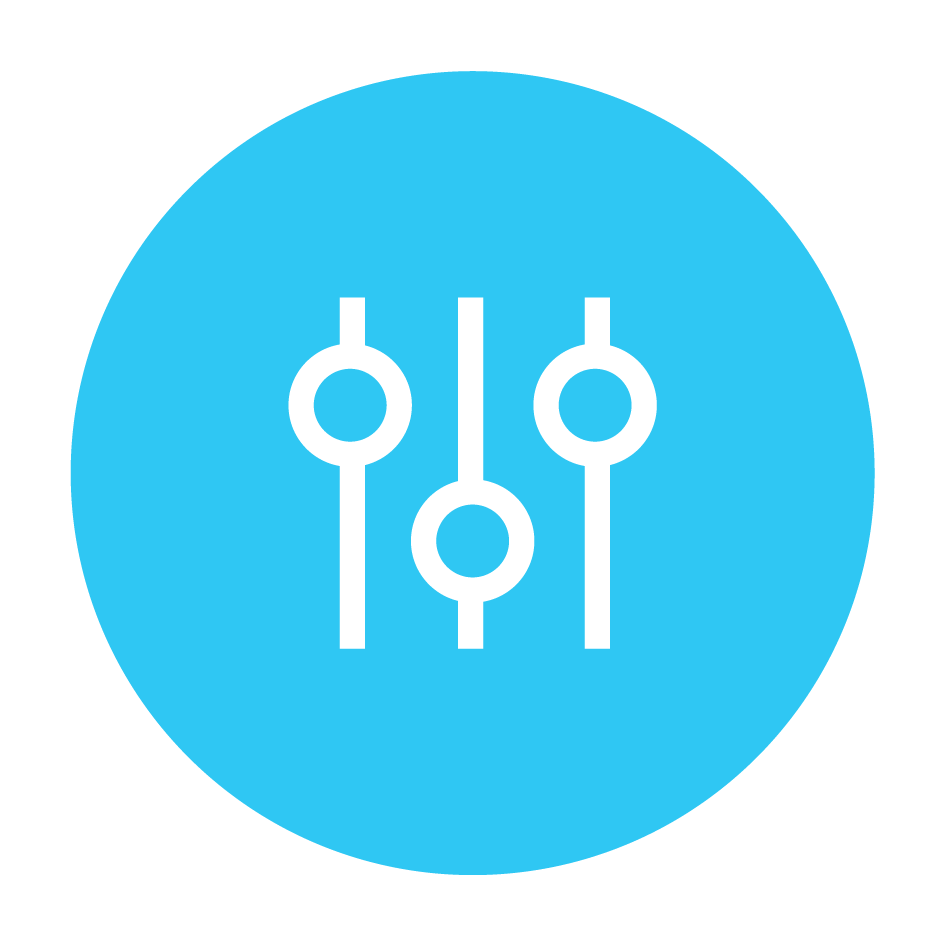 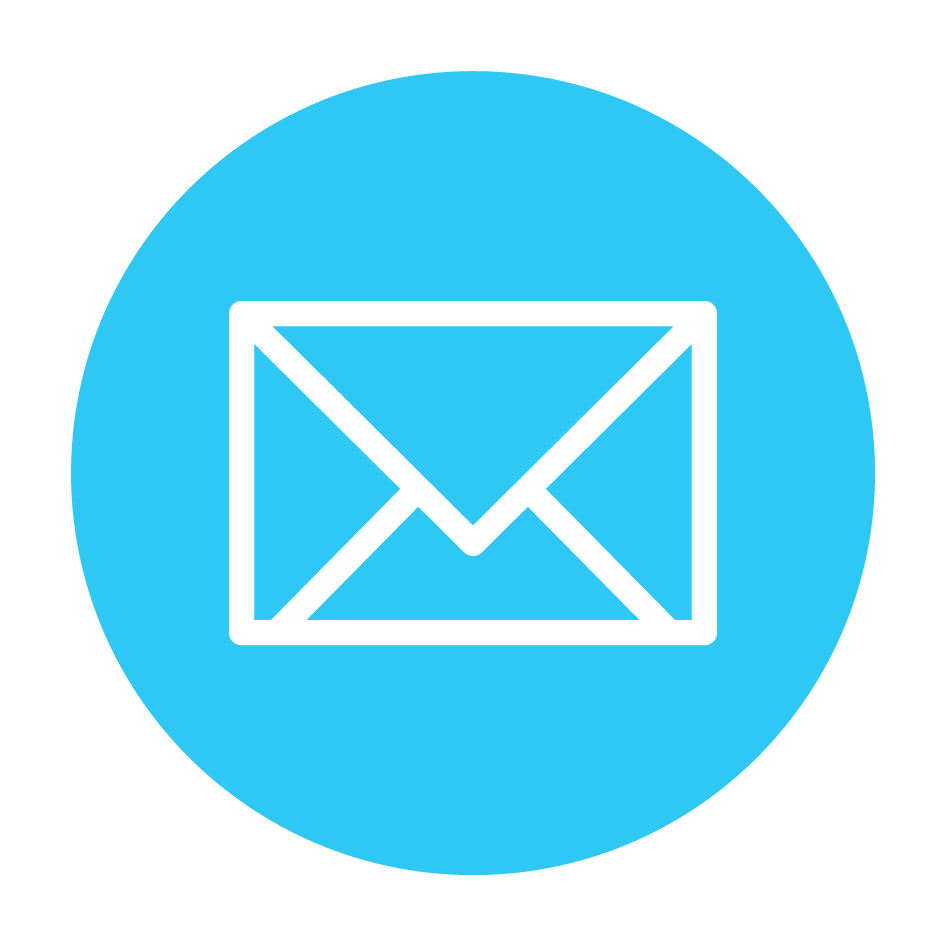 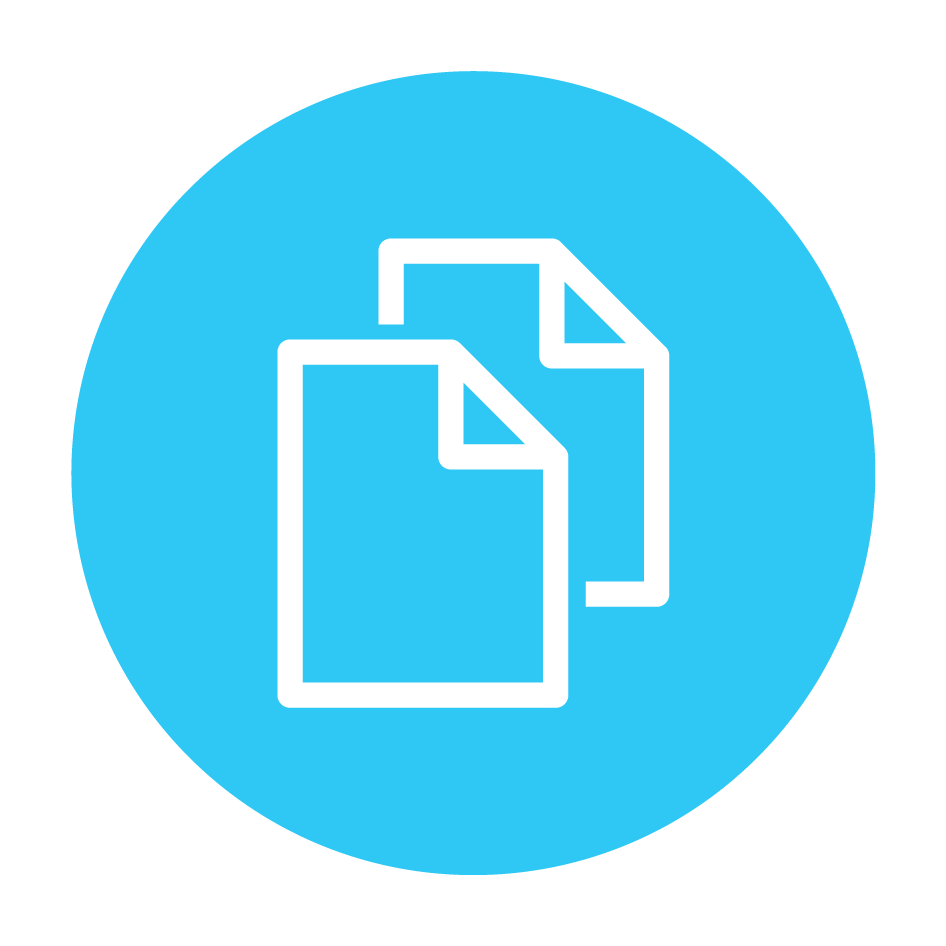 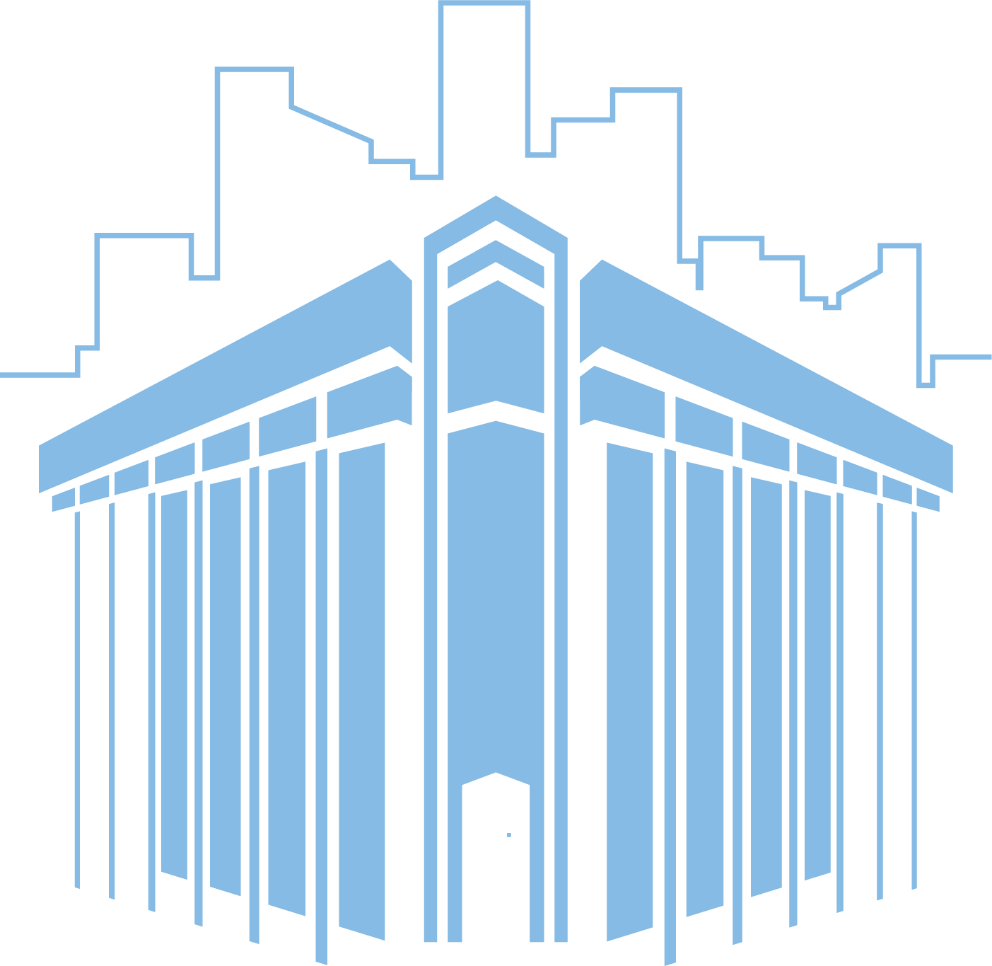 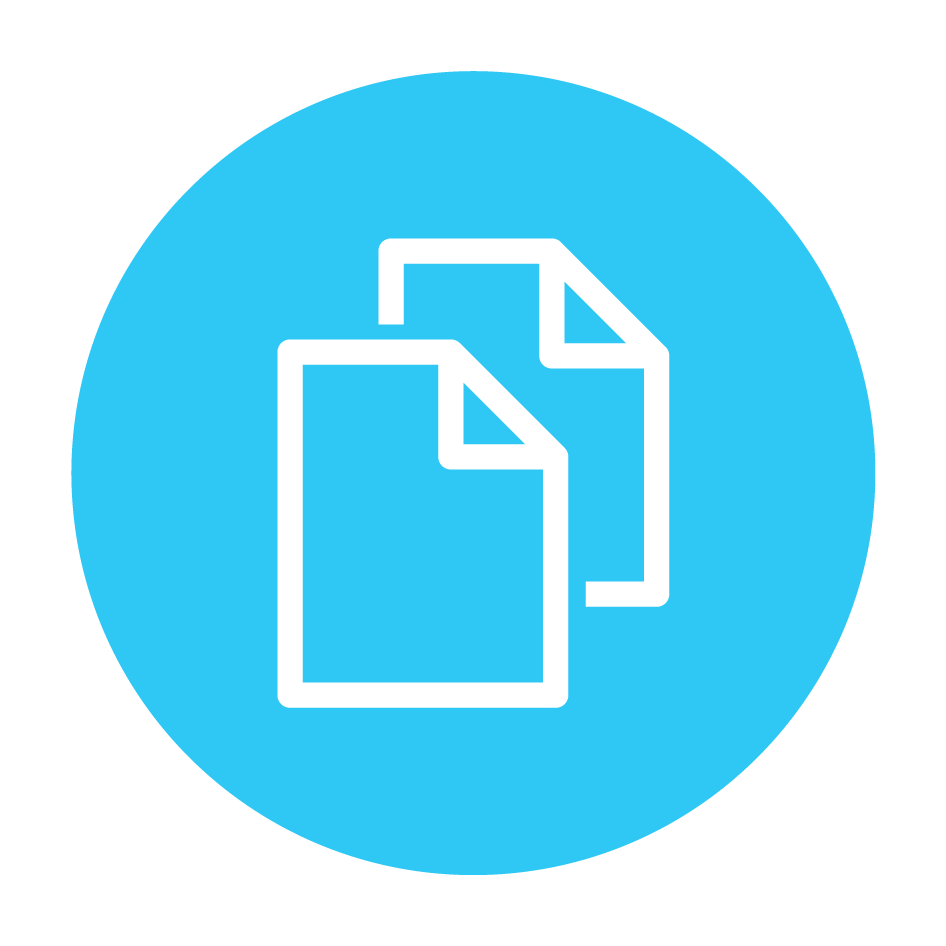 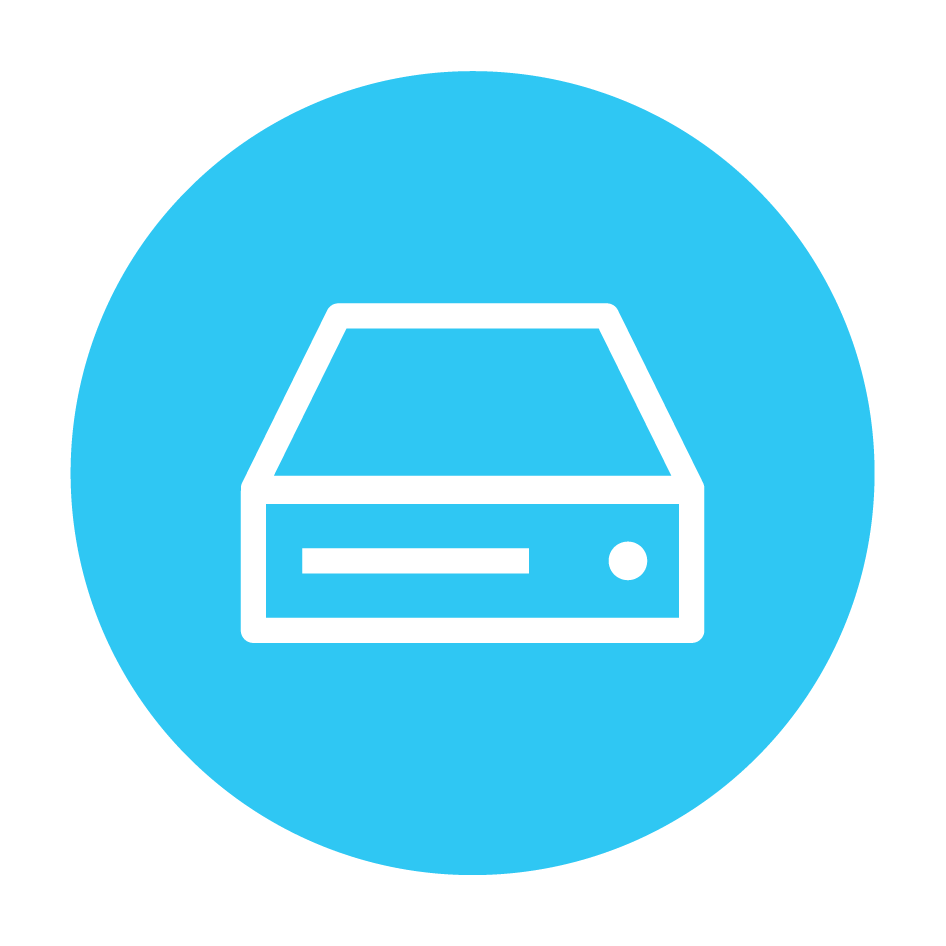 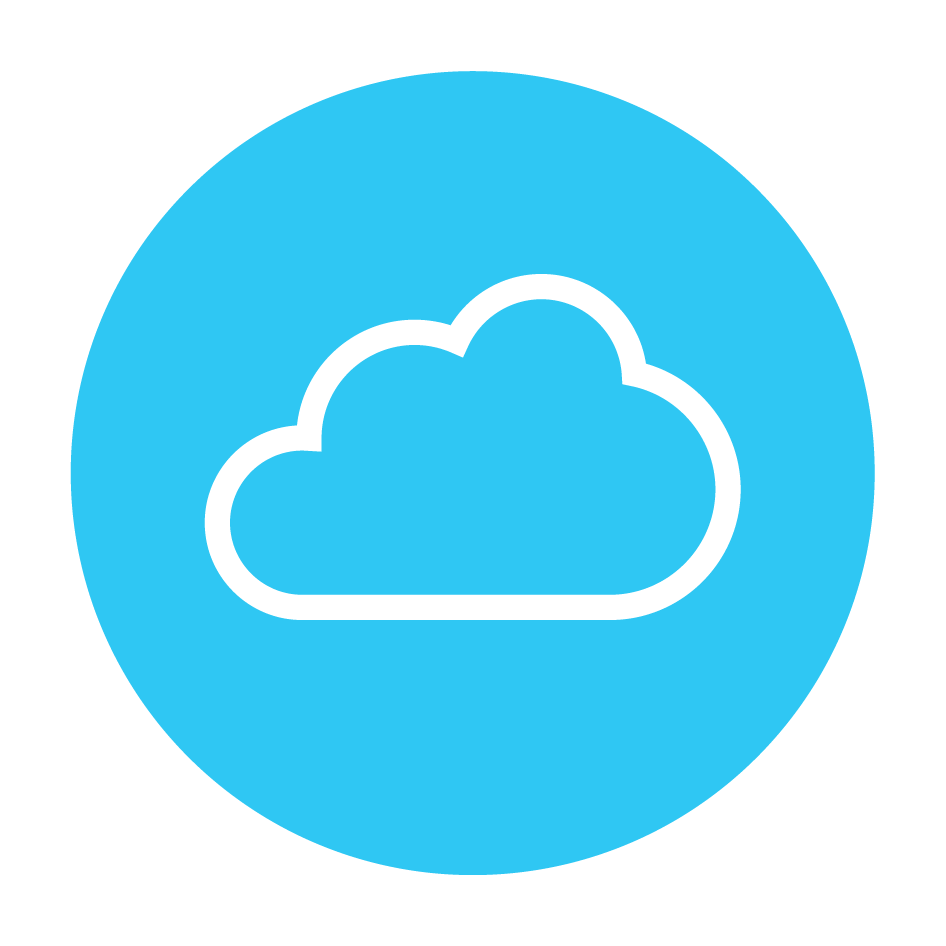 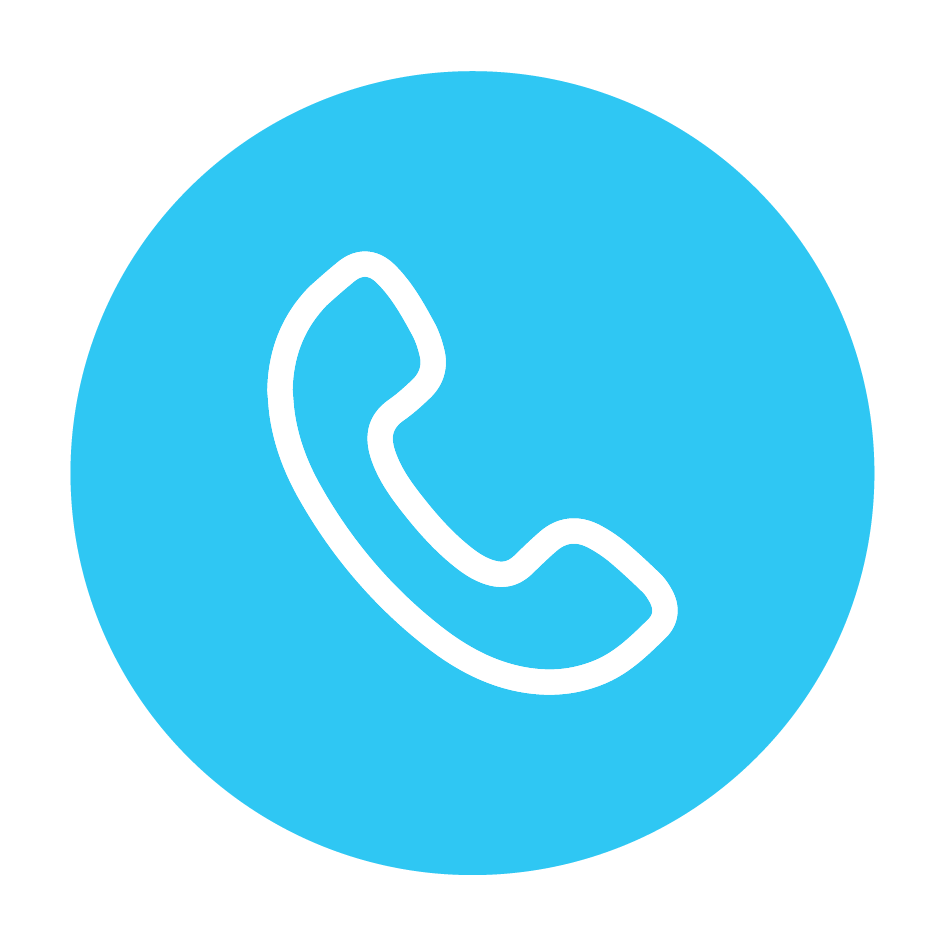 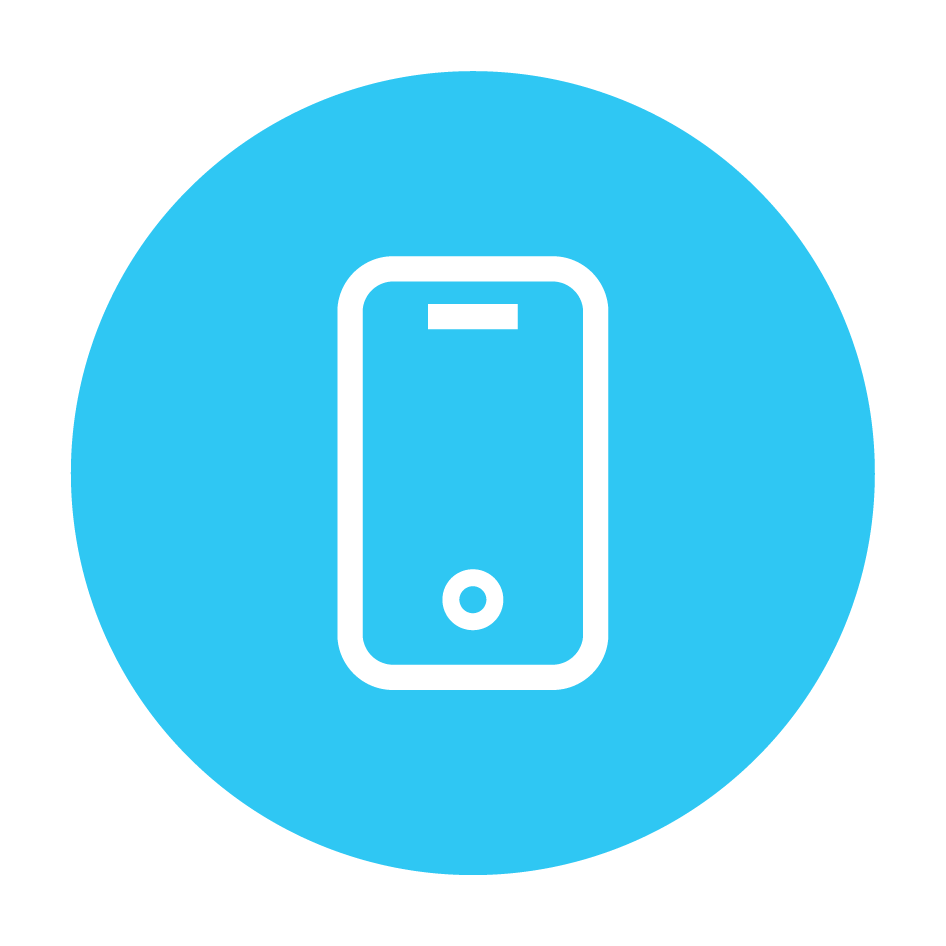 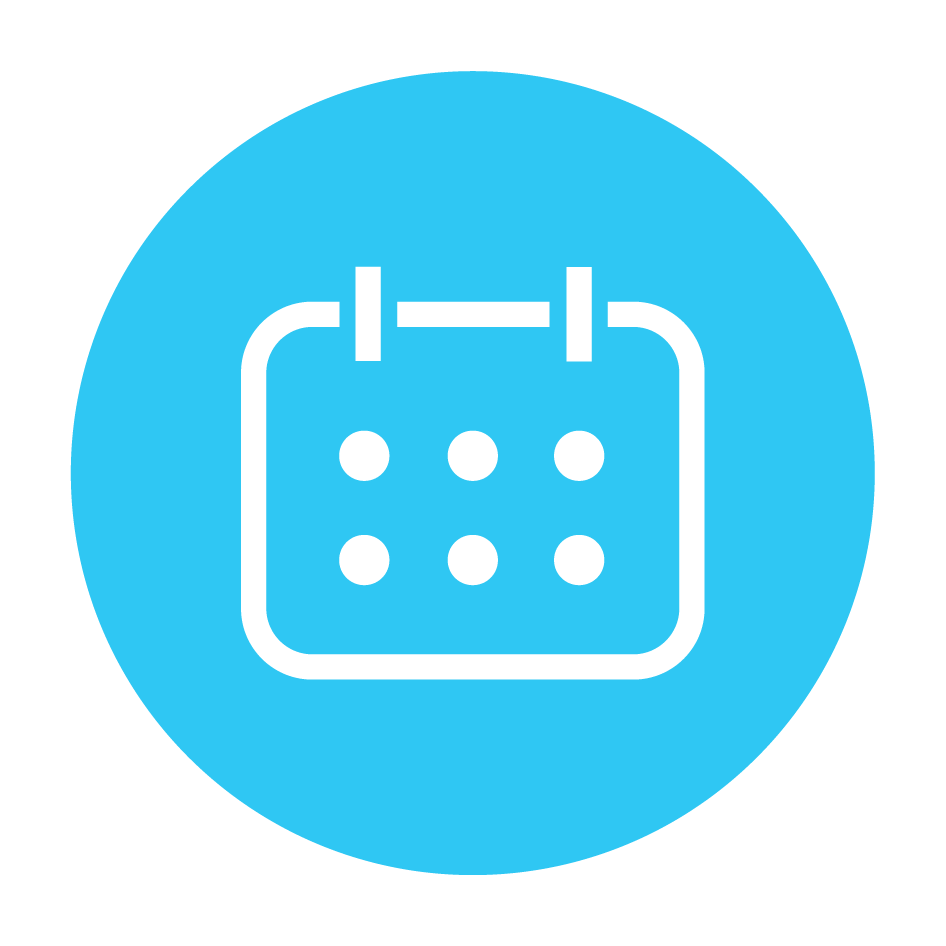 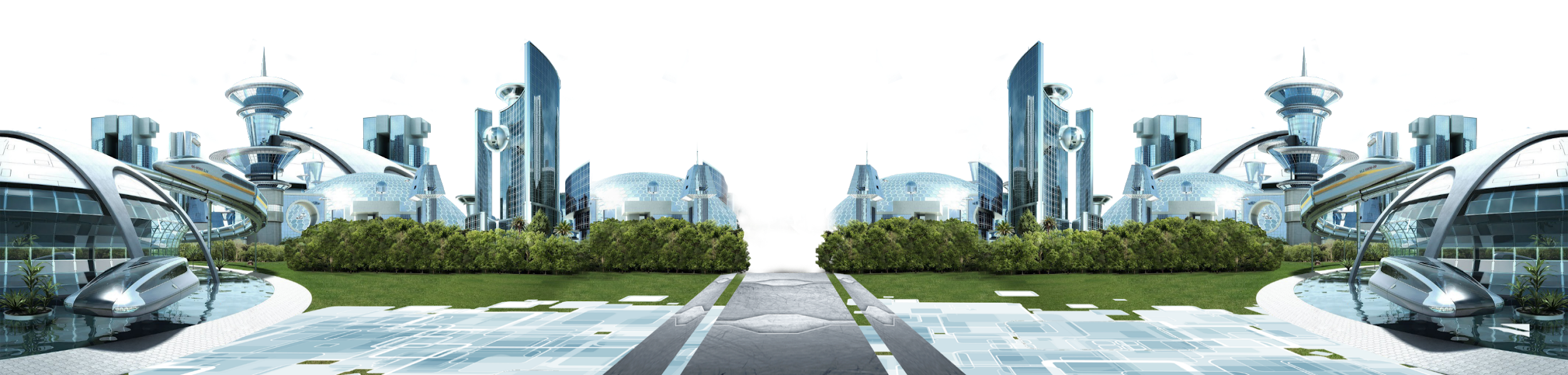 Колесников Эдуард Николаевич
Директор ГБНОУ «Академия цифровых технологий»
WWW.ADTSPB.RU
+7 921 335-24-50
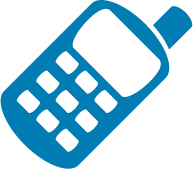 kolesnikoven@adtspb.ru
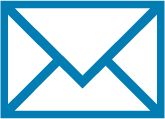 info@adtspb.ru
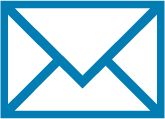